Normal glomerulus
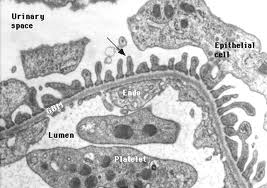 Minimal change disease
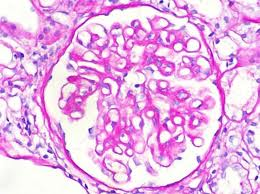 Focal segmental glomeruloscelerosis
Membranous glomerulopathy
Diabetic glomerulopathy
Nephritic syndrome
Inflammatory rupture of glomerular capillaries
Bleeding into urinary space
Oliguria
Azotemia
Hypertension
Hematuria with red cell casts
Proteinuria and edema may be present but are usually mild
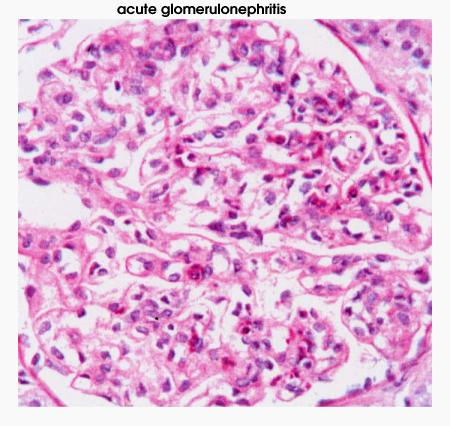 Crescentic acute glomerulonephritis
Lupus glomerulonephritis
Work up of glomerular disease